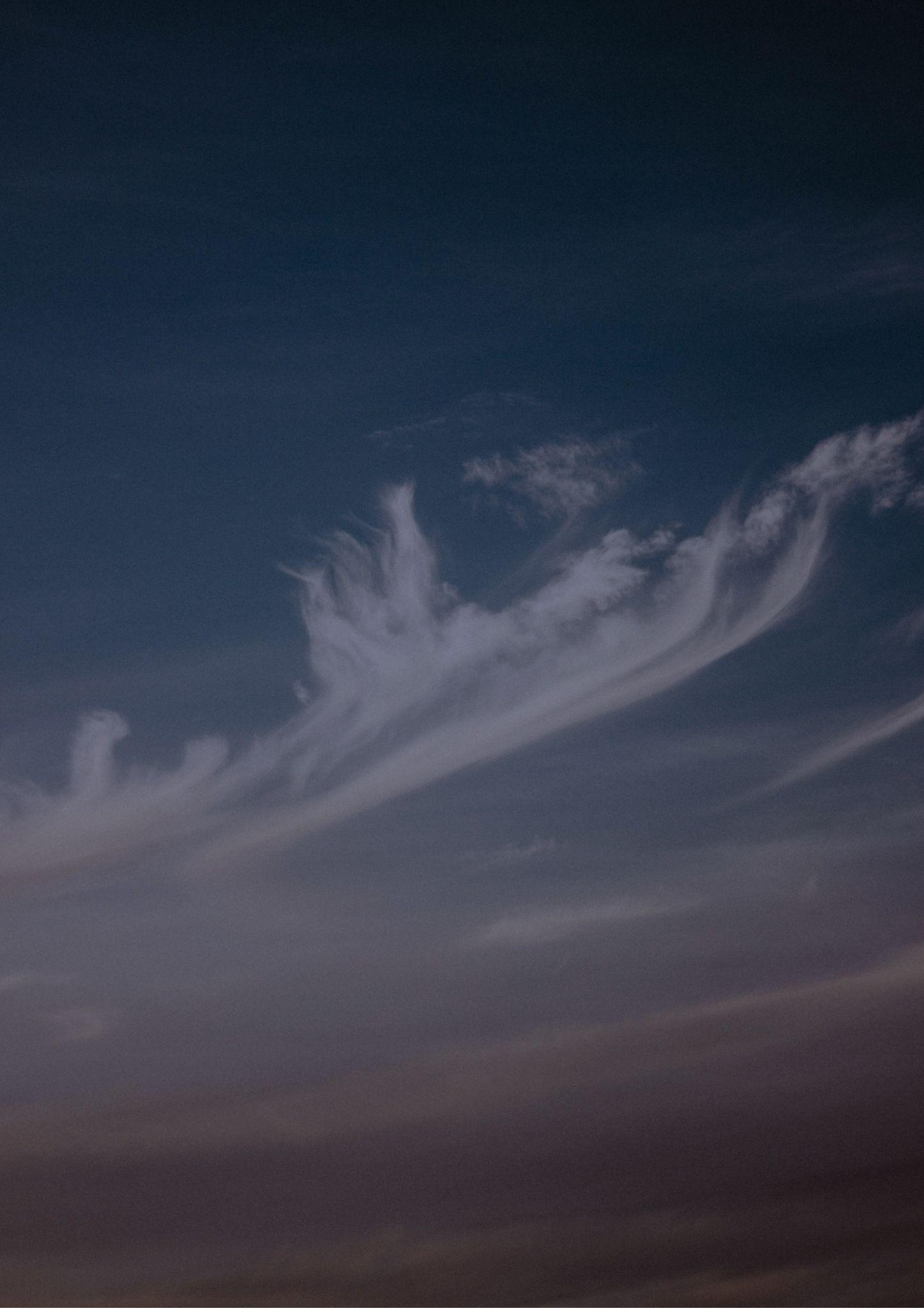 Travel bucket list
Mississippi
OCEAN SPRINGS
NATIONAL MILITARY PARK
TUPELO AUTOMOBILE MUSEUM
ROSALIE MANSION
USS CAIRO MUSEUM
STANTON HALL
B.B. KING MUSEUM
BILOXI LIGHTHOUSE
HATTIESBURG ZOO
MISSISSIPPI CHILDREN'S MUSEUM
TOUR BEAUVOIR
OLD COURT HOUSE MUSEUM
MUSEUM OF NATURAL SCIENCE
MUSEUM OF ART
NATIONAL MILITARY PARK
SEAFOOD INDUSTRY MUSEUM
GRAMMY MUSEUM MISSISSIPPI
USS CAIRO MUSEUM
ROSALIE MANSION
HATTIESBURG ZOO
JACKSON ZOOLOGICAL PARK
MUSEUM OF NATURAL SCIENCE
VISIT ANTEBELLUM MANSIONS
MISSISSIPPI STATE CAPITOL
OLD CAPITOL MUSEUM
EUDORA WELTY HOUSE
GULF ISLANDS
MISSISSIPPI GOVERNOR'S MANSION
NATIONAL MILITARY PARK
RUSSELL C DAVIS PLANETARIUM